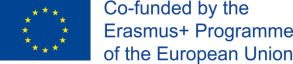 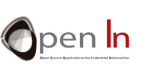 UNIDAD 2
I/O DIGITALES E INTERRUPCIONES
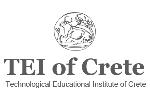 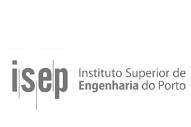 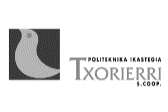 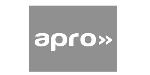 Objetivo y programa de la Unidad 2
Aclarar algunas ideas acerca del control de dispositivos digitales, y explicar lo que son las cargas “Pull-Up” o las cargas “Pull-Down”. Daremos especial importancia a las interrupciones.
Objetivo de la presentación
Programa de la presentación
Salidas digitales: explicar los niveles lógicos de activación
Explicar las diferencias entre las cargas PULL-UP y PULL-DOWN
Proporcionar conocimientos básicos sobre las interrupciones
2
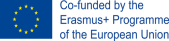 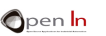 2
SALIDAS DIGITALES Y NIVELES LÓGICOS
Siempre hablamos de sacar un nivel “1” (+5 V) cada vez que se quiere activar algo y un nivel “0” (0 V) para desactivar algo
¿No puede ser al revés? 
SÍ!!!! Efectivamente , tanto el nivel “1” como el nivel “0” son igual de represenativos. 
El ánodo debe ser positivo respecto al cátodo para poder activarlo
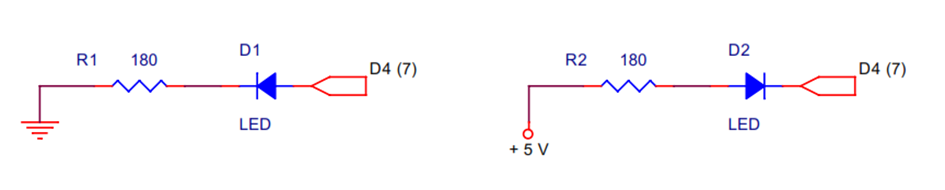 Hay que sacar nivel “1” (+5 V) por D4 (patilla 7) al ánodo ya que el cátodo  se conecta con GND (0 V) a través de la resistencia de absorción para que se active el LED.
Hay que sacar nivel “0” (0 V) por D4 al cátodo en el circuito ya que el ánodo está coectado con +5 V a través de su resistencia.
3
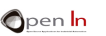 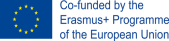 3
ENTRADAS DIITALES; CARGAS PULL-UP Y PULL-DOWN
Los periféricos de entrada digital más sencillos y económicos son unos simples pulsadores y/o interruptores.
Elpulsador se ha conectado con D2 (patilla 5) que se supone configurada como entrada.
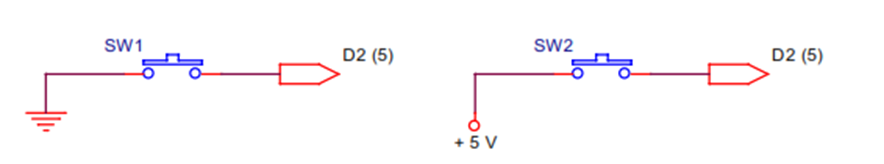 Cada vez que accionas el pulsador, la patilla D2 se conecta con GND (0 V) y por tanto está a nivel “0”.
Cuando accionas el pulsador la patilla D2 se conecta con +5 V y por lo tanto queda a nivel “1”.
¿QUÉ LES OCURRE A LAS PATILLAS SI EN NINGUNO DE LOS DOS CIRCUITOS SE ACCIONA EL PULSADOR?
4
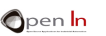 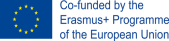 4
ENTRADAS DIGITALES; CARGAS PULL-UP Y PULL-DOWN
Absolutamente nada. En ambos casos D2 se queda sin conexión. Se dice que está “al aire”. 

¿Quién gana, el nivel “1” o el nivel “0”? No hay una respuesta clara.

Alguna veces prevalecerá el “1” y otras el “0”.
5
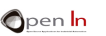 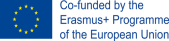 5
Entradas digitales; cargas PULL-UP y PULL-DOWN
A nivel eléctrico lo correcto es añadir al circuito una resistencia.
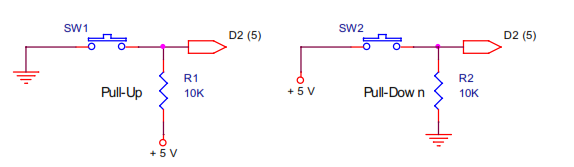 Si esta se conecta con el positivo +5 V se le llama resistencia o carga “PULL-UP”.
Si se conecta con GND o 0 V, se le llama “PULL-DOWN”.
6
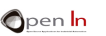 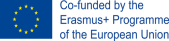 6
ENTRADAS DIGITALES; CARGAS PULL-UP Y PULL-DOWN
¿Qué nos aporta el Arduino?
La posibilidad de que la resistencia Pull-Up la ponga él mismo, evitando así que la tengas que poner tú externamente en tus circuitos.
La resistencia está integrada dentro del propio controlador Arduino.
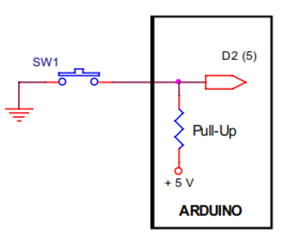 Esta opción la puedes configurar mediante la función: 

pinMode (n, INPUT_PULLUP)

n representa la patilla de entrada a la que deseas asociar su correspondiente resistencia Pull-Up.
7
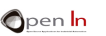 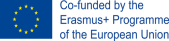 7
LAS INTERRUPCIONES
Una interrupción no implica que el controlador se detenga, sino que interrumpa la tarea que está ejecutando en ese momento y pase ejecutar otra distinta

¿Cómo se provoca una interrupción?
Lo típico es que sean periféricos externos que aplican señales por determinadas patillas del controlador.
En el caso del Arduino UNO, dispone de dos fuentes o patillas de Interrupción diferentes: D2/INT0 y D3/INT1
8
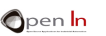 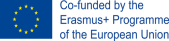 8
LAS INTERRUPCIONES
¿Qué ocurre en el controlador cuando recibe una interrupción?
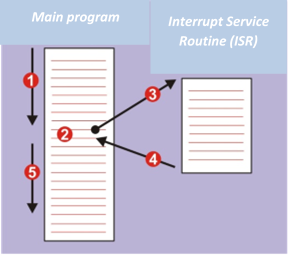 a. El controlador está ejecutando su programa habitual llamado “Programa principal”.
b. En un momento dado un periférico solicita y provoca una interrupción.
c. El controlador deja el programa principal y pasa a ejecutar el programa de tratamiento. También se le conoce 	como ISR (Interrupt Service Routine – Rutina de servicio a la interrupción).
d. Finalizada la ejecución de la ISR, el controlador retorna al programa principal.
e. La ejecución se reanuda a partir del punto en que se abandonó.
9
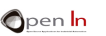 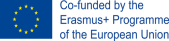 9
LAS INTERRUPCIONES
Para que puedas gestionar y usar las interrupciones de Arduino UNO dispones de cuatro funciones
Función attachInterrupt() 

Configura cómo debe funcionar una interrupción.

Sintaxis: 
 attachInterrupt(pin, ISR, modo); 

 Pin: Representa a la patilla que se va a configurar como entrada de interrupción. En el caso de Arduino NANO puede ser INT0 (D2) o bien INT1 (D3).
 
ISR: Nombre de la función o rutina que se debe ejecutar cada vez que se produce esa interrupción.
 
Mode: Cuándo se debe producir la interrupción:
	LOW: Cuando por el pin se recibe un nivel “0”.
	CHANGE: Cuando se detecta un cambio de estado en el pin.
	RISING: Cuando se detecta un flanco de subida por el pin (“0”  “1”).
	FALLING: Cuando se detecta un flanco de bajada por el pin (“1” “0”).
10
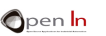 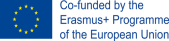 10
Las interrupciones
Función detachInterrupt() 

Desactiva una interrupción.

Sintaxis: 
detachInterrupt(pin); 

 pin: En el caso de Arduino UNO puede ser INT0 (D2) o bien INT1 (D3).
Función interrupts() 

Habilita las interrupciones. Considérala como una especie de permiso global que permite aquellas interrupciones que previamente hubieran sido configuradas mediante attachInterrupt().

Sintaxis: 
interrupts();
11
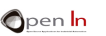 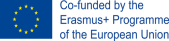 11
LAS INTERRUPCIONES
Función noInterrupts() 

Deshabilita todas las interrupciones. Considérala como una prohibición global que impide el funcionamiento de todas las interrupciones.

Sintaxis: 

noInterrupts();
12
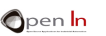 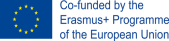 12
LAS INTERRUPCIONES
Limitaciones
Ventajas
Las funciones delay() y millis() no funcionan si se encuentran dentro del programa de tratamiento (ISR).

Tampoco puedes pasar parámetros a una función de tratamiento (ISR) ni esta te puede devolver nada.

Mientras se ejecuta la función de tratamiento (ISR), la ejecución del programa principal queda “abandonada”.
Tu programa principal puede estar realizando lo que sea. Cuando le llegue la señal, y sólo entonces, el controlador “atiende” a la interrupción y desarrolla el trabajo que corresponda.

Digamos que no hay “tiempos muertos” ya que el controlador siempre está haciendo algo útil, como si hiciera varias tareas casi al mismo tiempo.
13
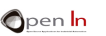 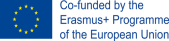 13
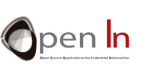 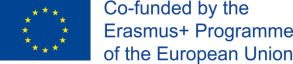 UNIDAD 2 I/O DIGITALES E INTERRUPCIONES
Gracias
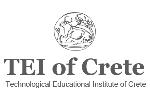 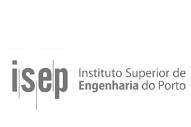 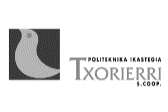 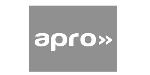